Media resources: technology privacy
Videos, Songs, Poems, and Artwork
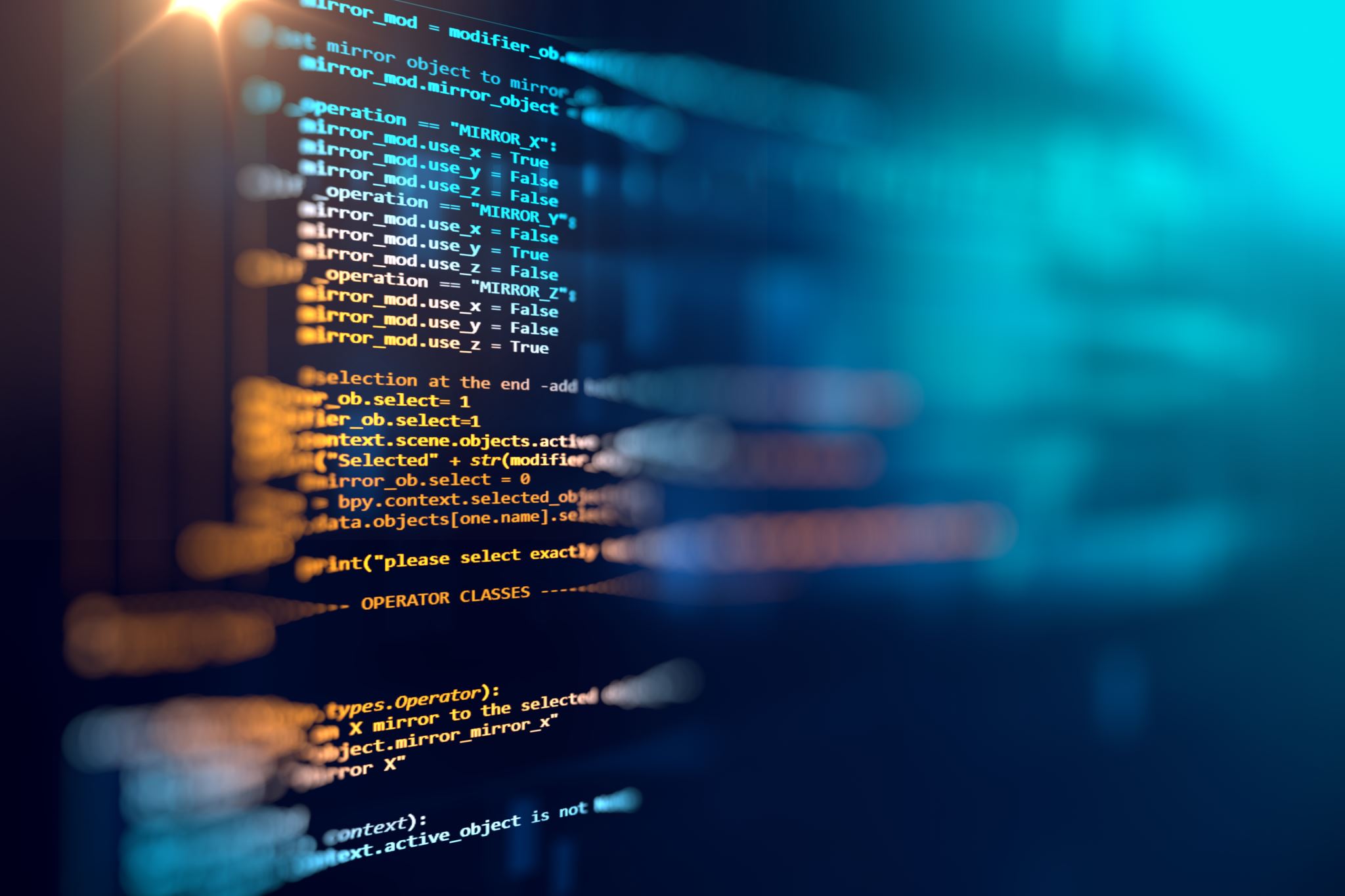 Video 1: “When Technology can read minds, how will we protect our privacy?” – nita farahany, Ted talk
https://www.ted.com/talks/nita_farahany_when_technology_can_read_minds_how_will_we_protect_our_privacy?language=en
Video 2: “ONLINE PRIVACY: IT DOESN’T EXIST: Privacy and what we can do about it,” Denelle Dixon, TEDxMarinhttps://www.youtube.com/watch?v=LgWrD3EJ1Do
Song 1: “Metal,” Gary Newmanhttps://www.youtube.com/watch?v=kLfz2bbxxuM
Song 2: “Digital Witness,” St. Vincenthttps://www.youtube.com/watch?v=mVAxUMuhz98
Poem 1: “Webcam poetry,” Joe McAlisterhttps://joemcalister.com/webcam-poetry/
Artwork 1: "The Public Private," Curated by Christiane Paulhttps://gadgets.ndtv.com/internet/news/art-exhibit-pushes-boundaries-of-online-privacy-352419
Artwork 2: “The Glass Room: Big data, privacy and interactive art,” Alistair Alexander, Project Lead
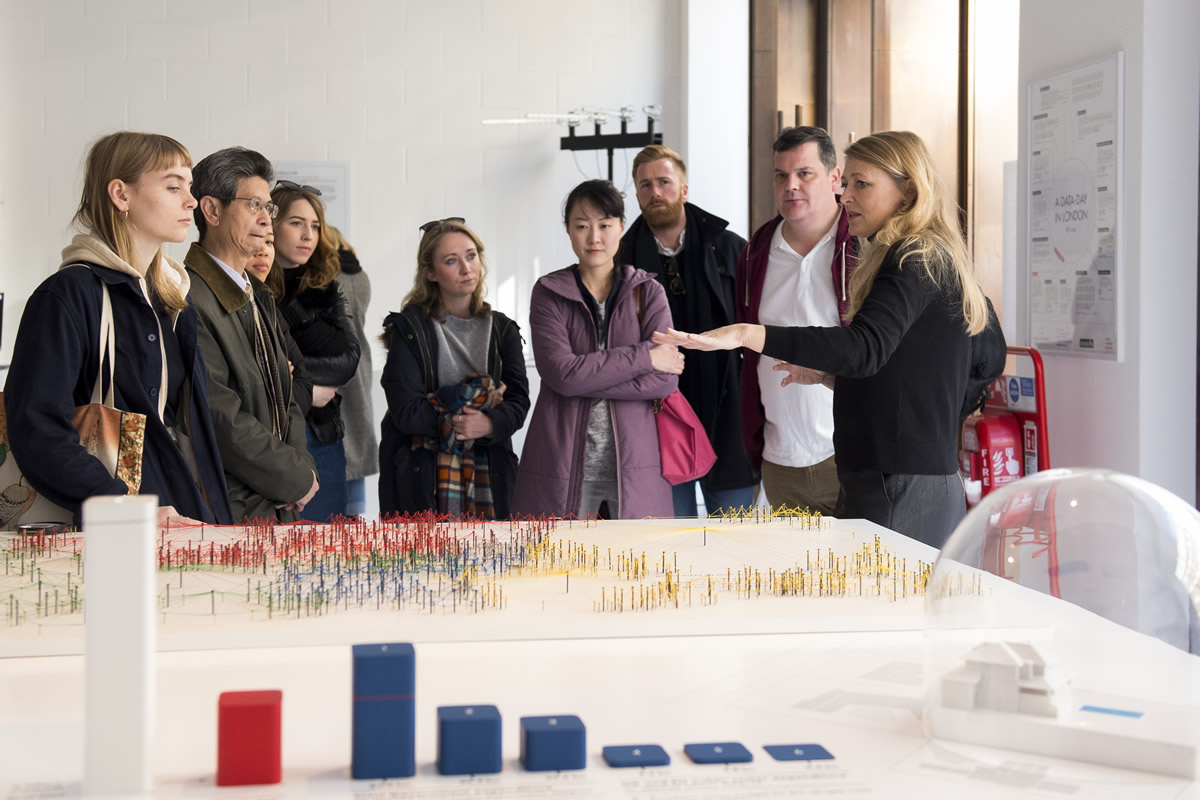 The Glass Room brings together art, technology and the aesthetics of consumer retail. Visitors are presented with political questions about the data we share online with or without our knowledge. The exhibition creates a welcoming and accessible space that enables visitors to question their own assumptions about their digital lives and data, and to explore difficult and suppressed questions about their online activities.
https://mobilisationlab.org/stories/big-data-privacy-interactive-art/